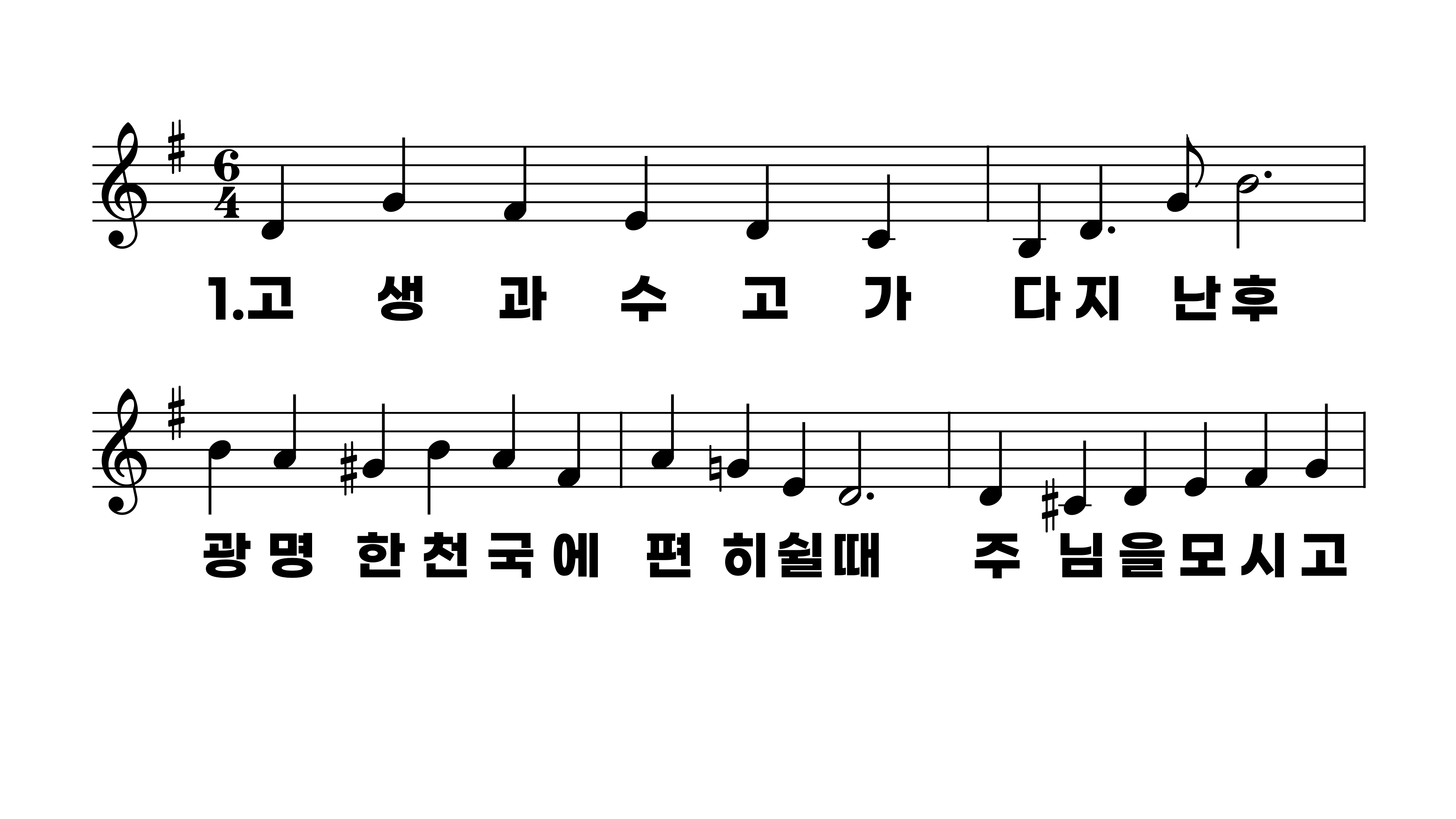 610장 고생과 수고가 다 지난 후
1.고생과수고
2.주님의한없
3.앞서간친구
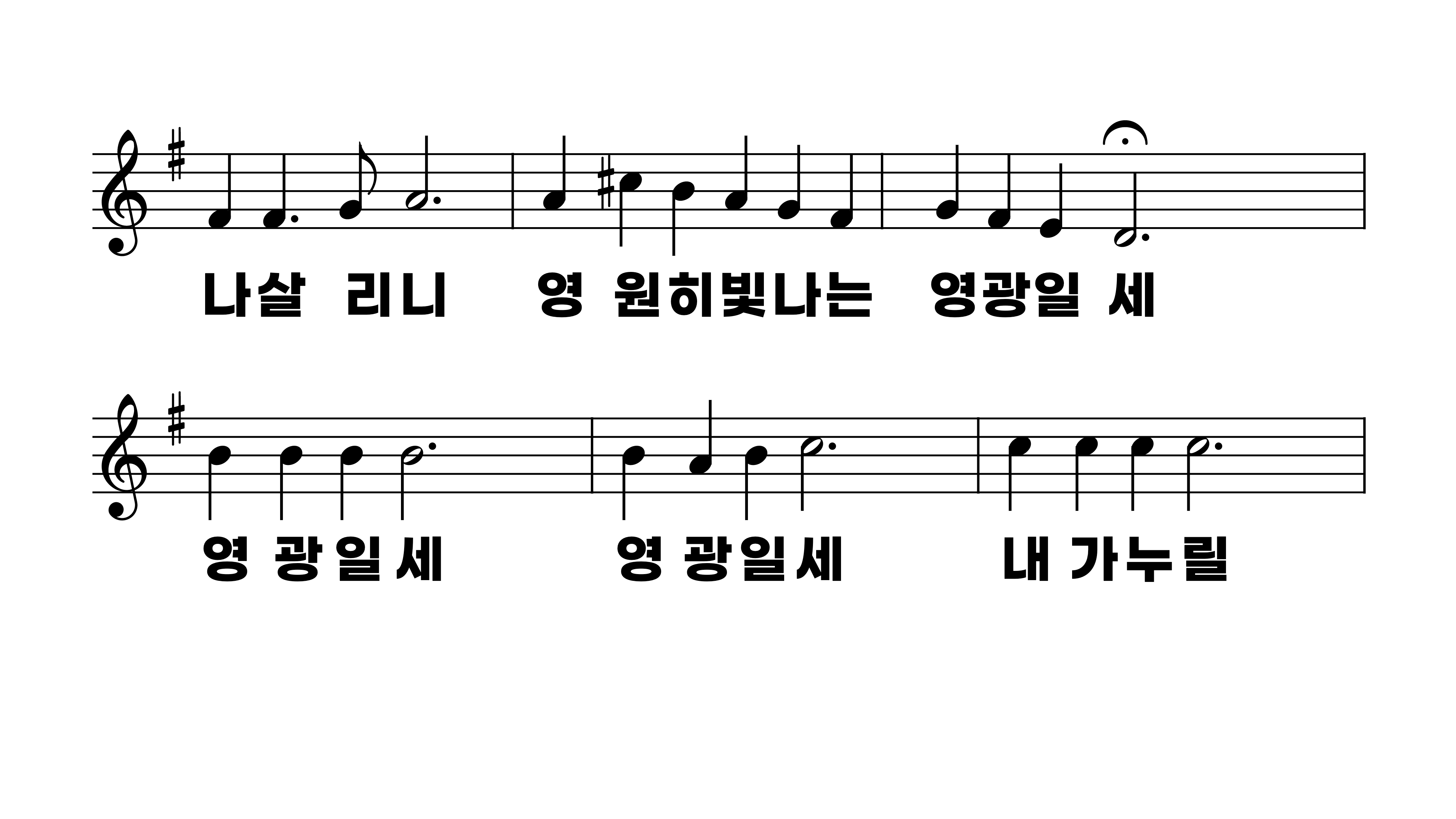 610장 고생과 수고가 다 지난 후
1.고생과수고
2.주님의한없
3.앞서간친구
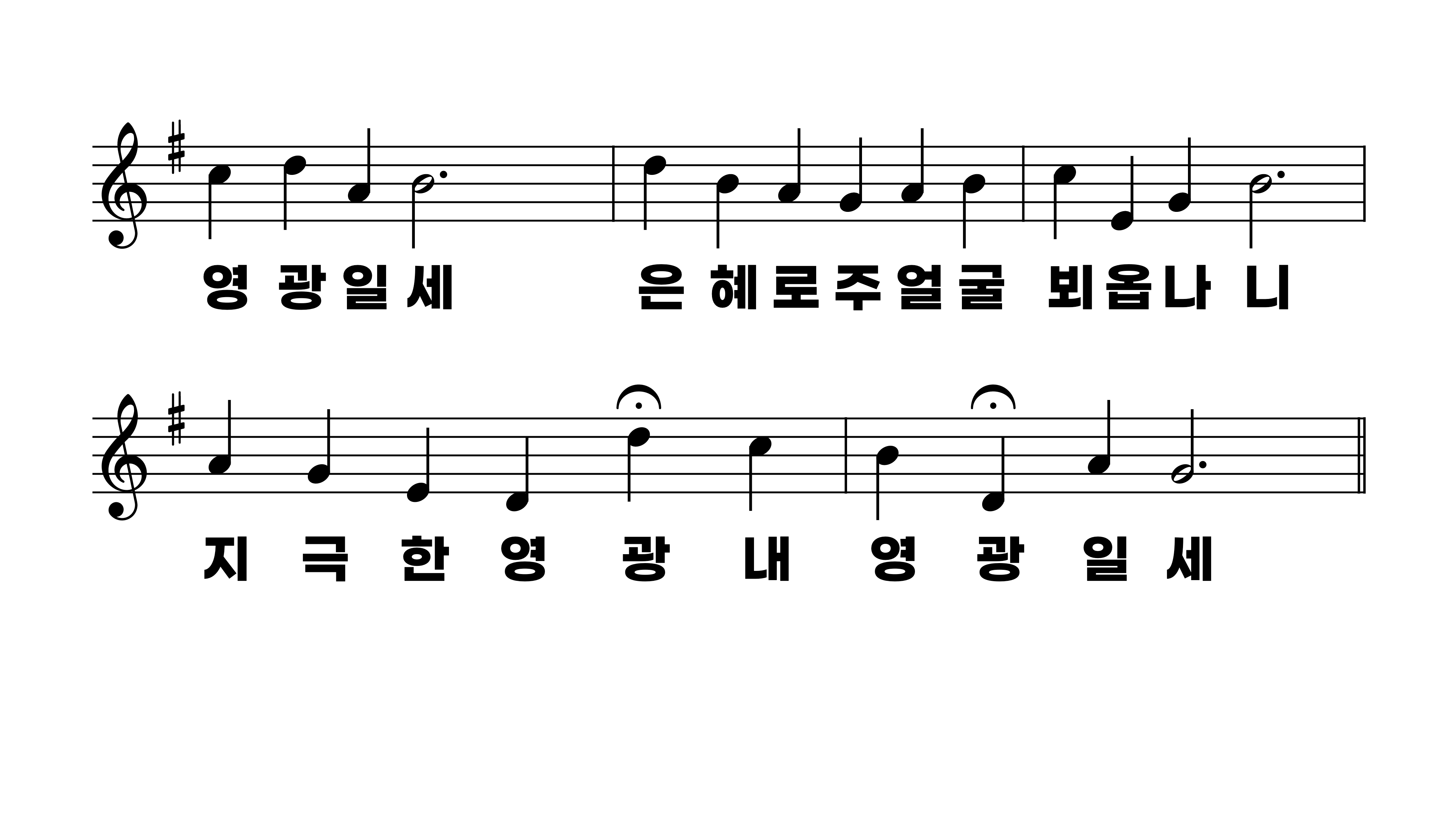 610장 고생과 수고가 다 지난 후
1.고생과수고
2.주님의한없
3.앞서간친구
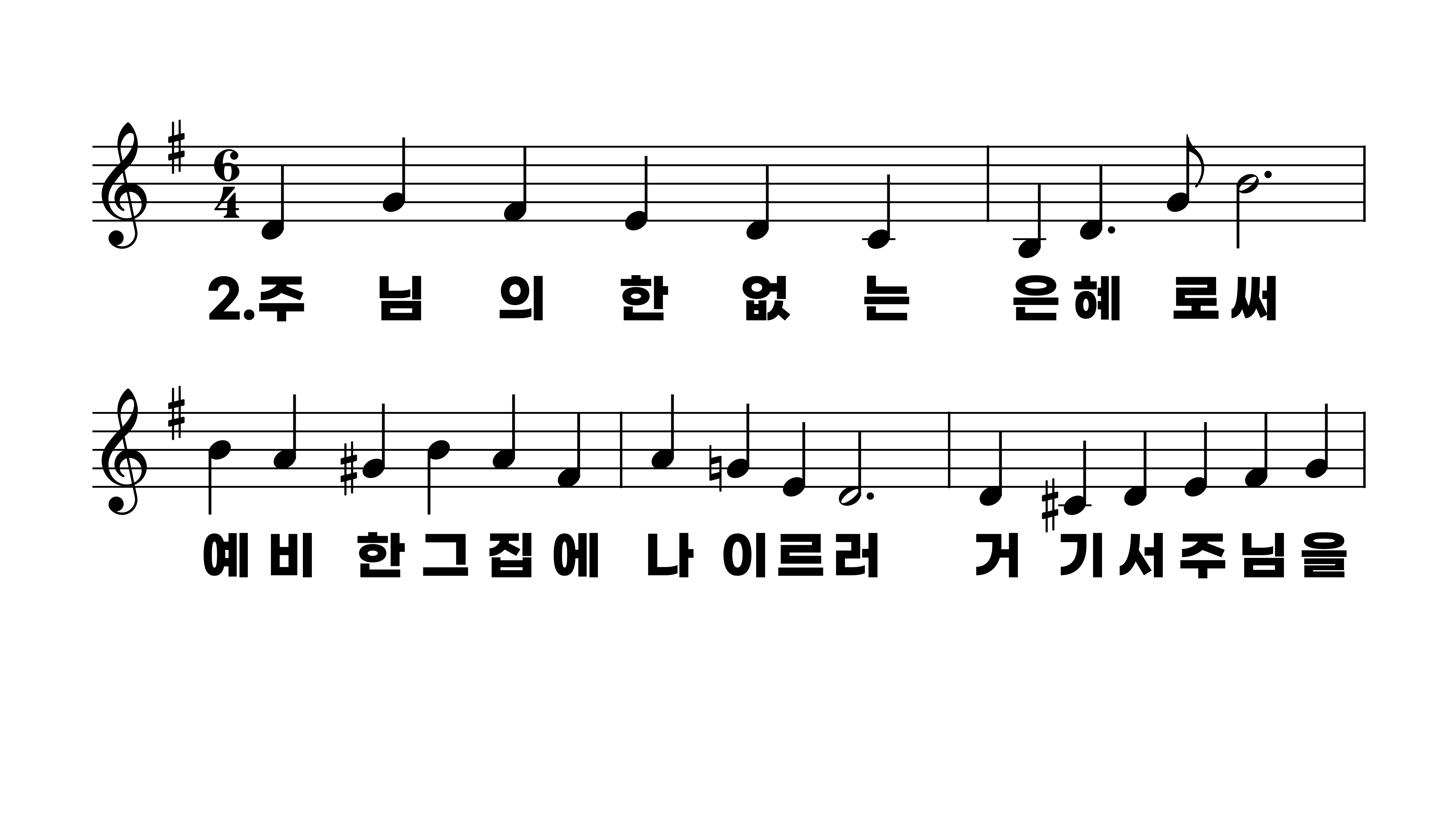 610장 고생과 수고가 다 지난 후
1.고생과수고
2.주님의한없
3.앞서간친구
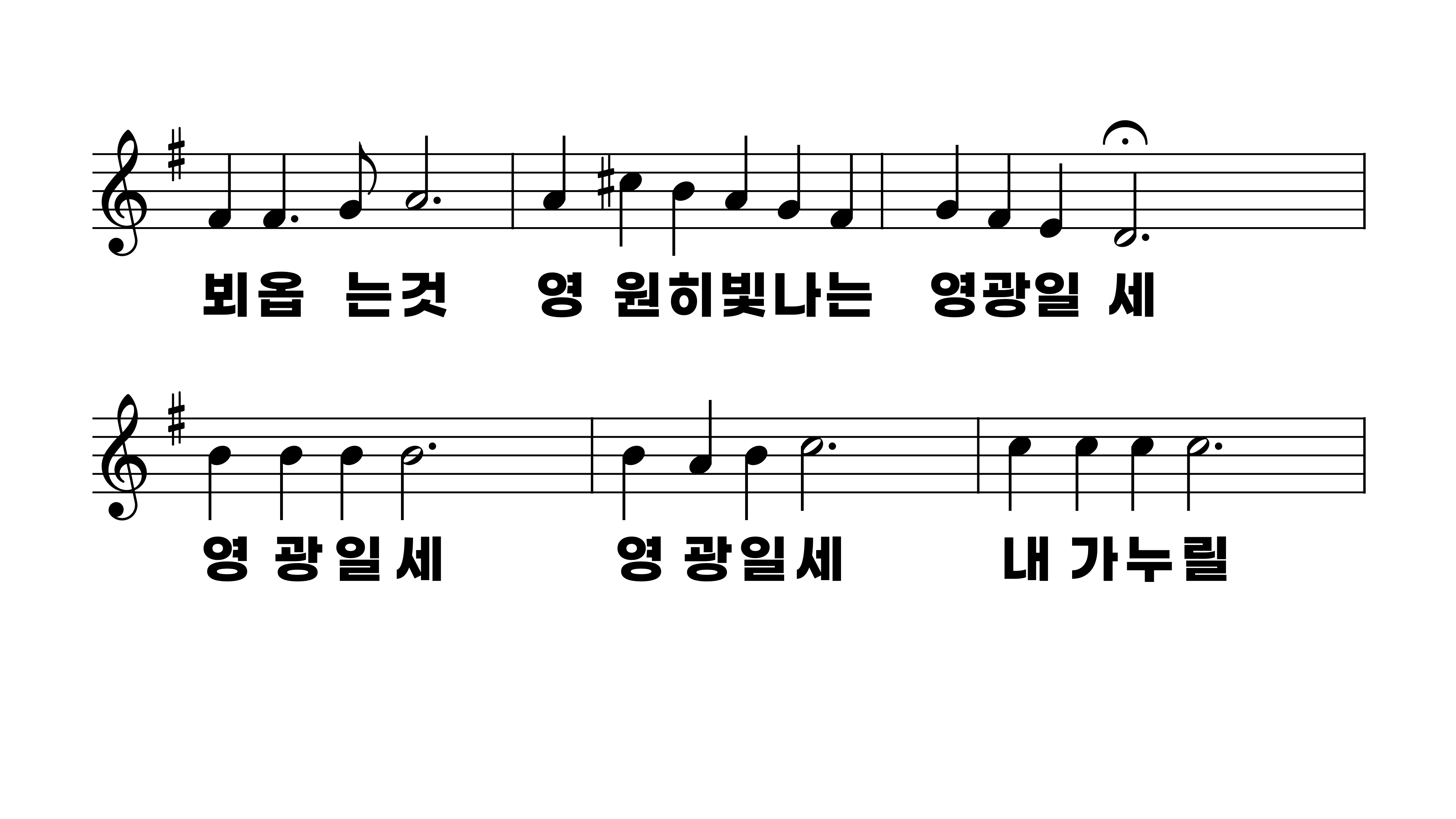 610장 고생과 수고가 다 지난 후
1.고생과수고
2.주님의한없
3.앞서간친구
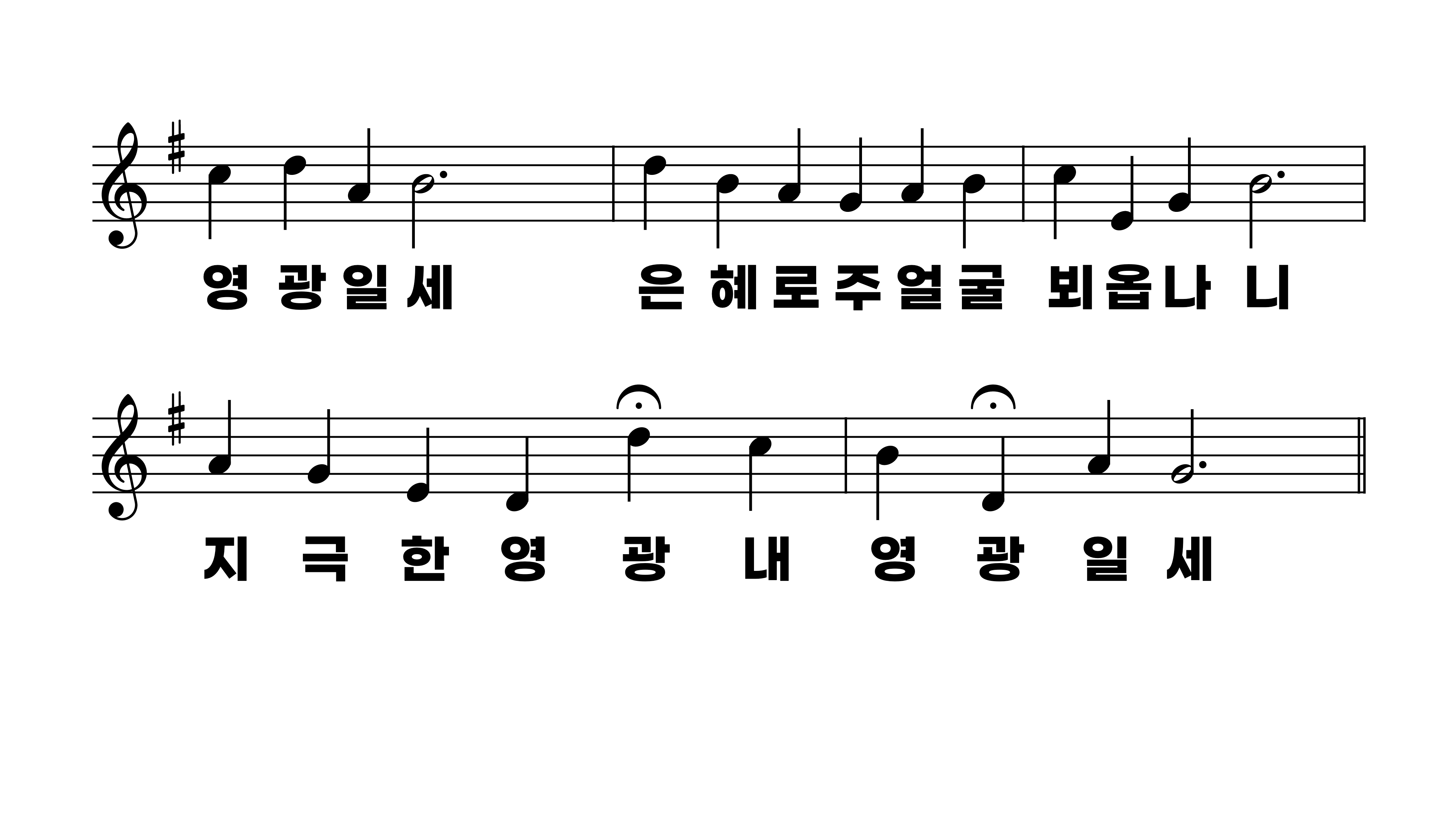 610장 고생과 수고가 다 지난 후
1.고생과수고
2.주님의한없
3.앞서간친구
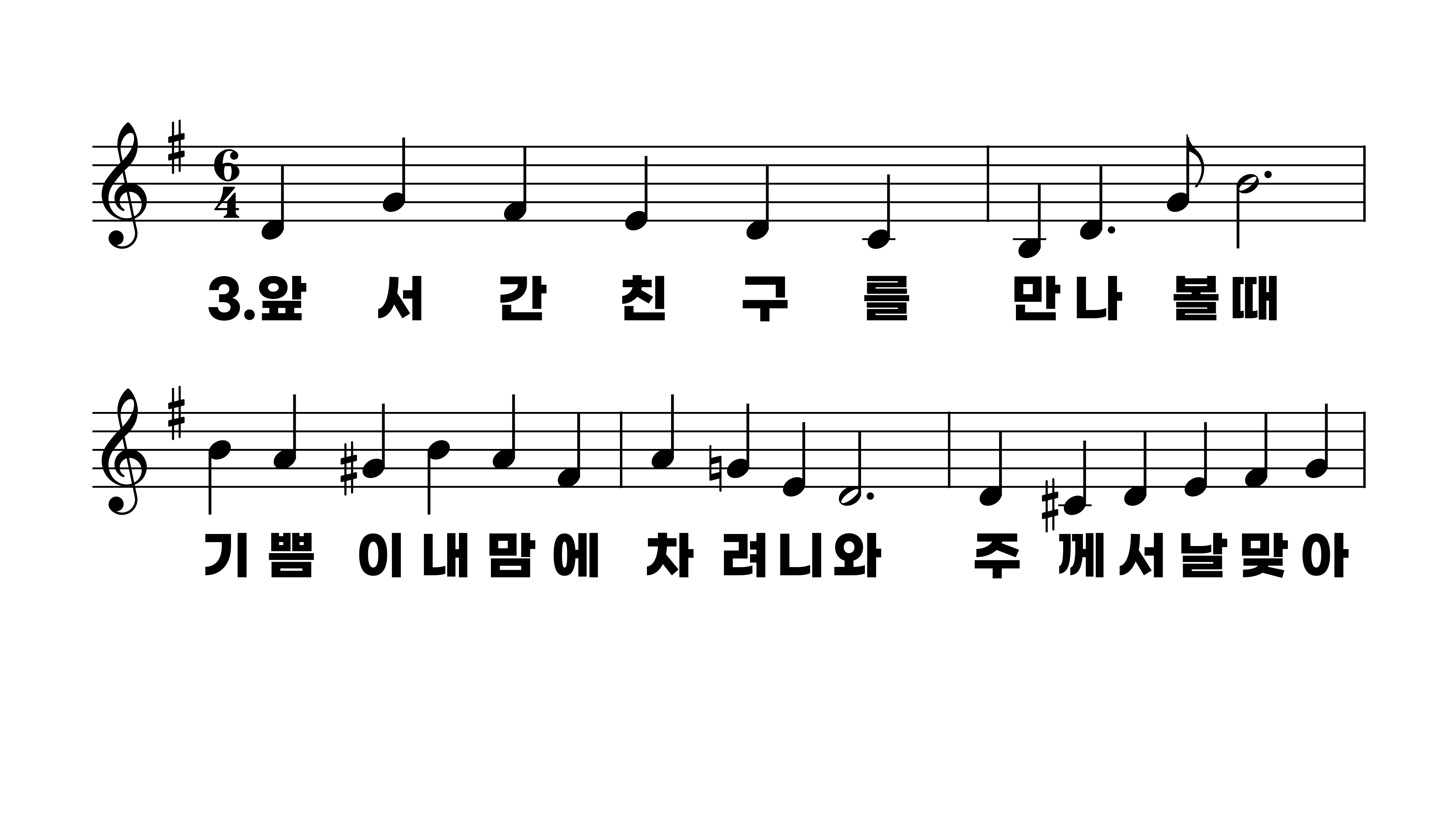 610장 고생과 수고가 다 지난 후
1.고생과수고
2.주님의한없
3.앞서간친구
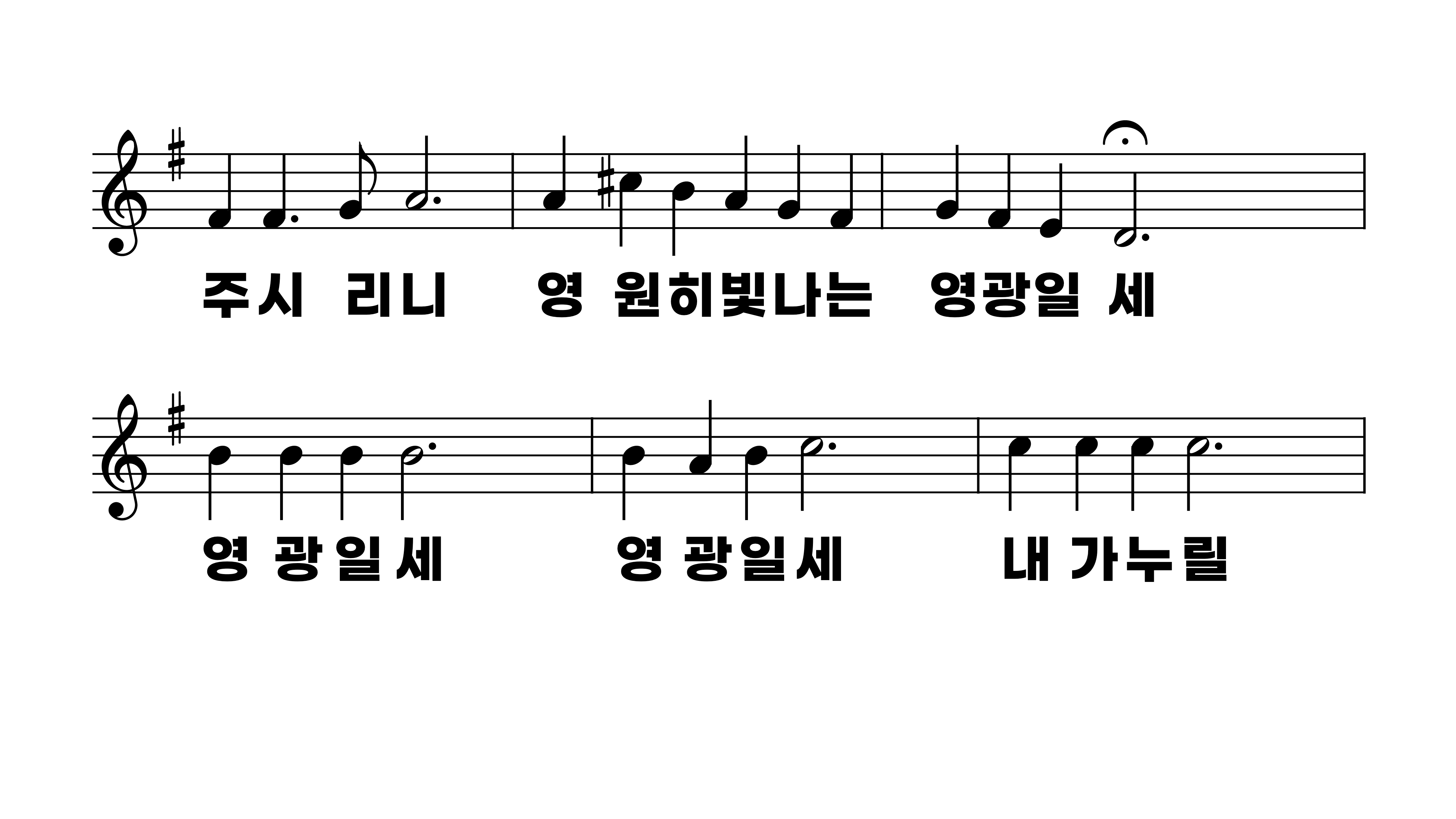 610장 고생과 수고가 다 지난 후
1.고생과수고
2.주님의한없
3.앞서간친구
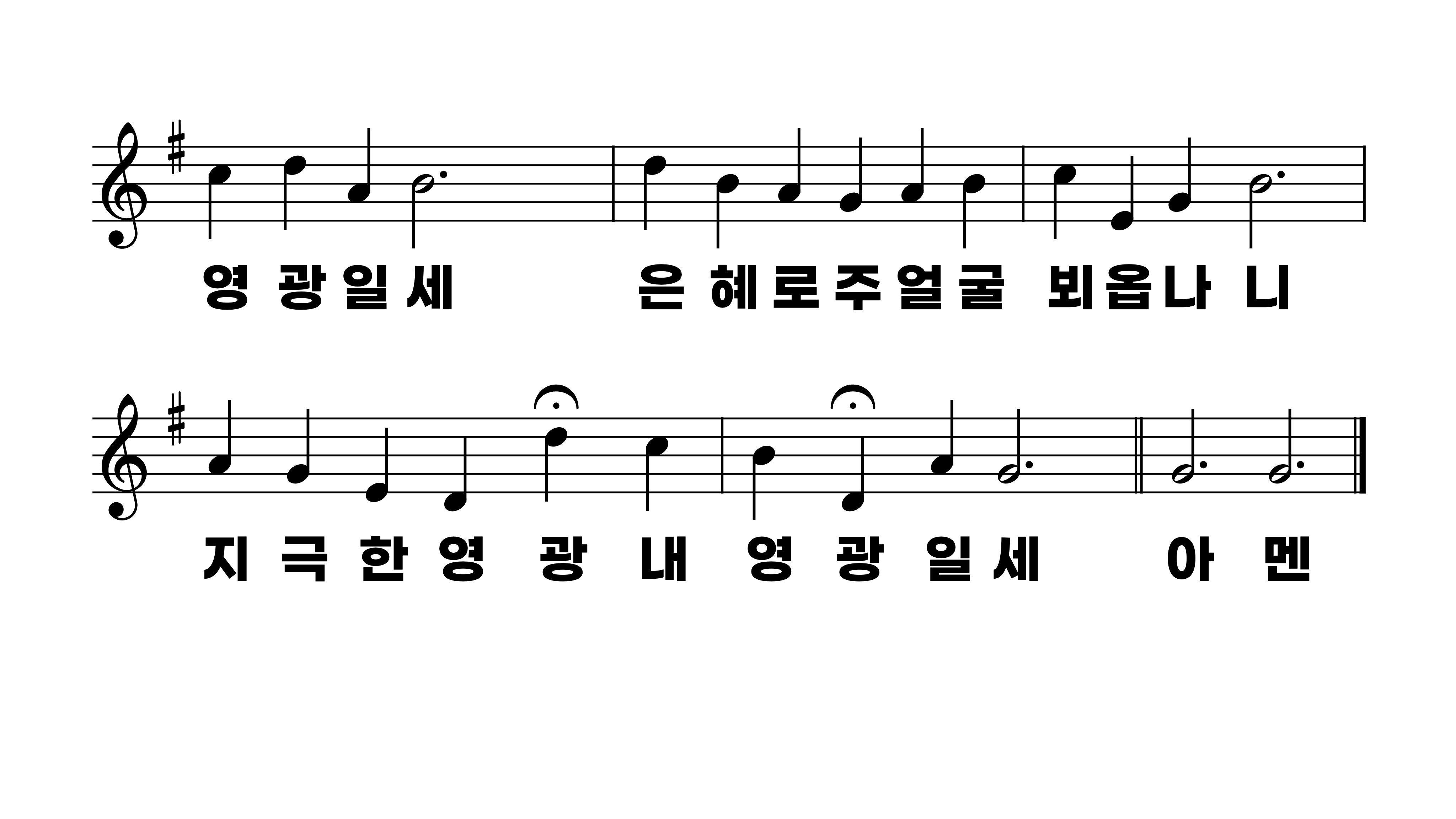 610장 고생과 수고가 다 지난 후
1.고생과수고
2.주님의한없
3.앞서간친구